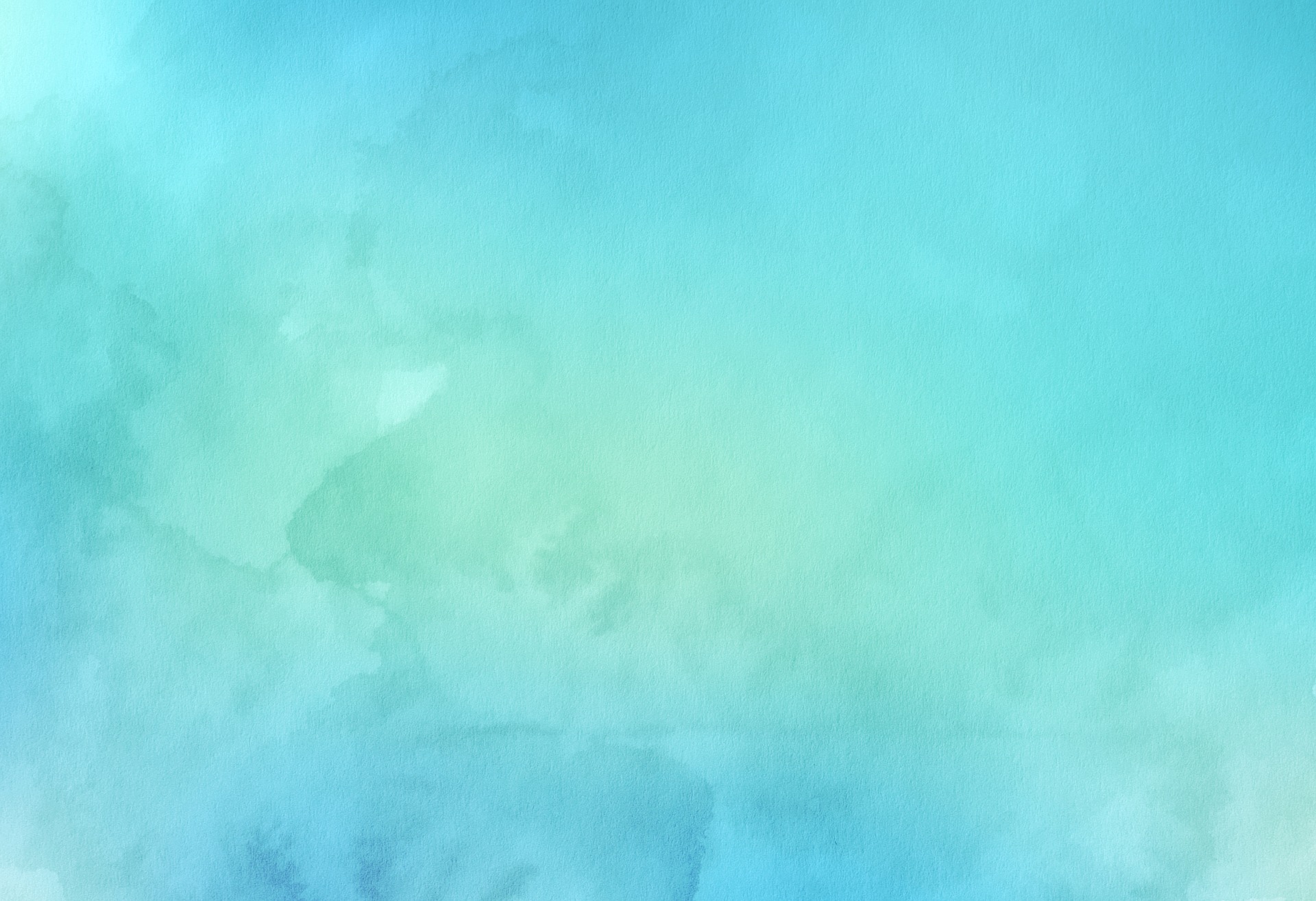 When God
Steps Back
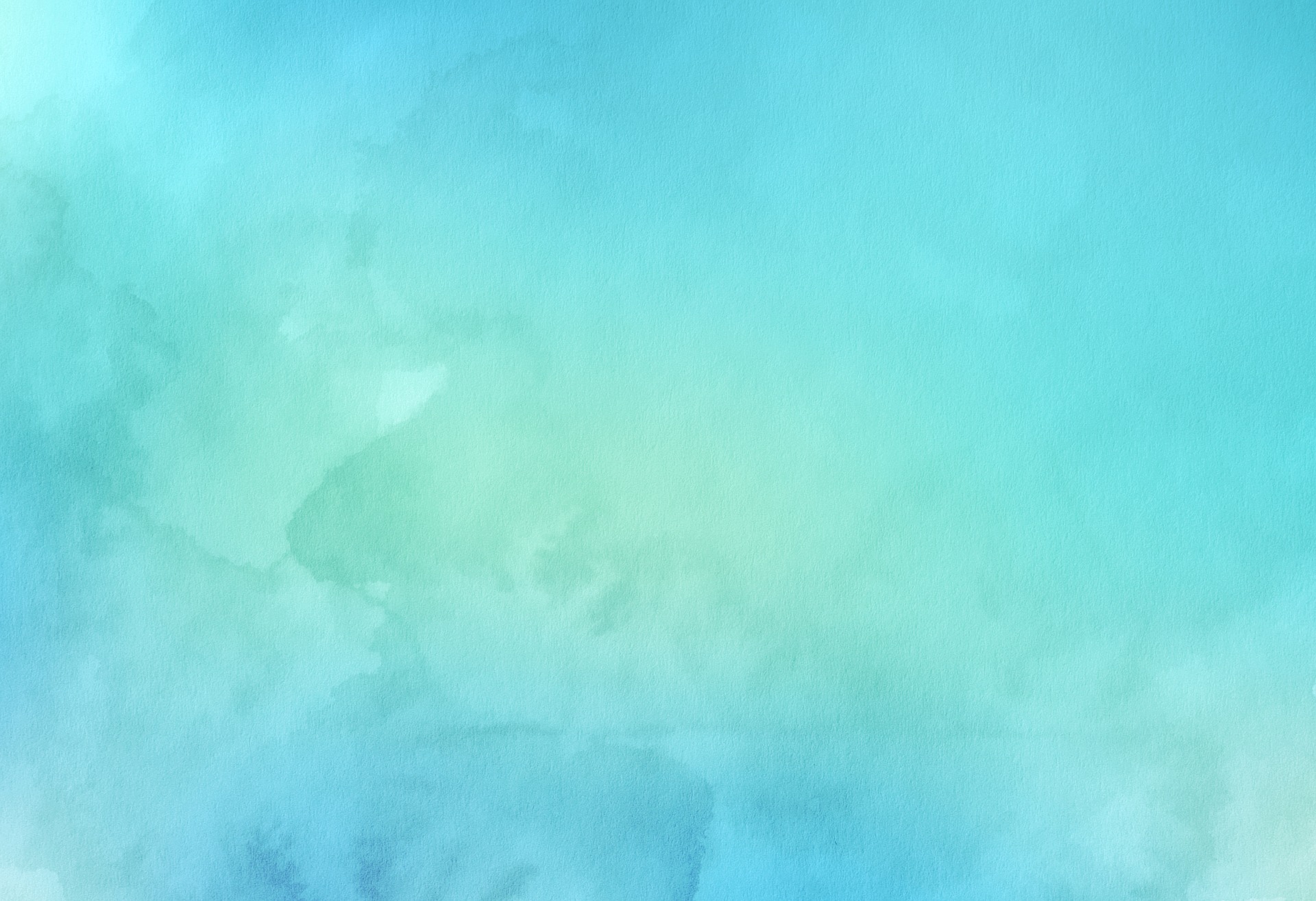 He trusted in God.
God
Hezekiah
God was with him.
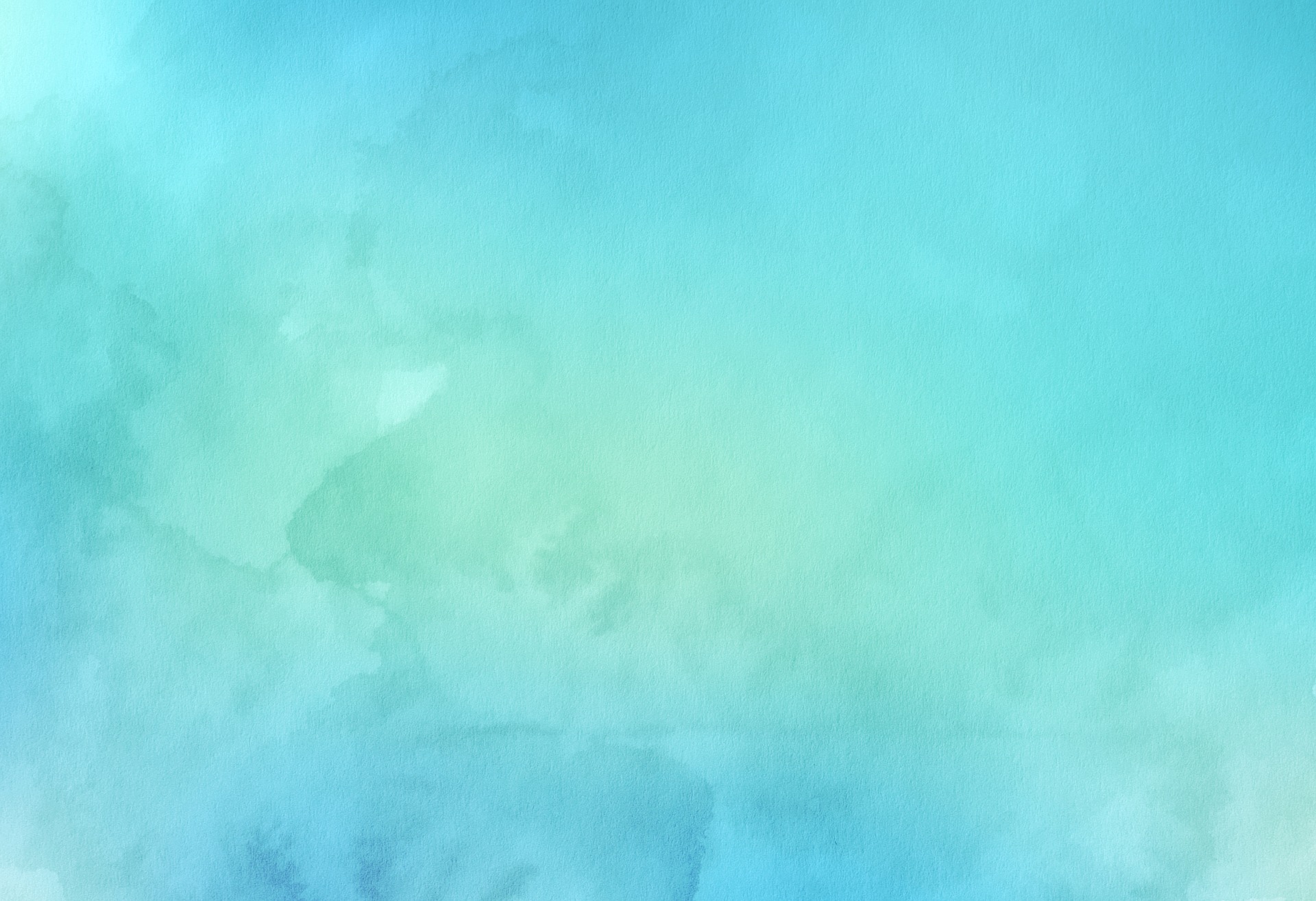 Difficult Times
Assyria Invades
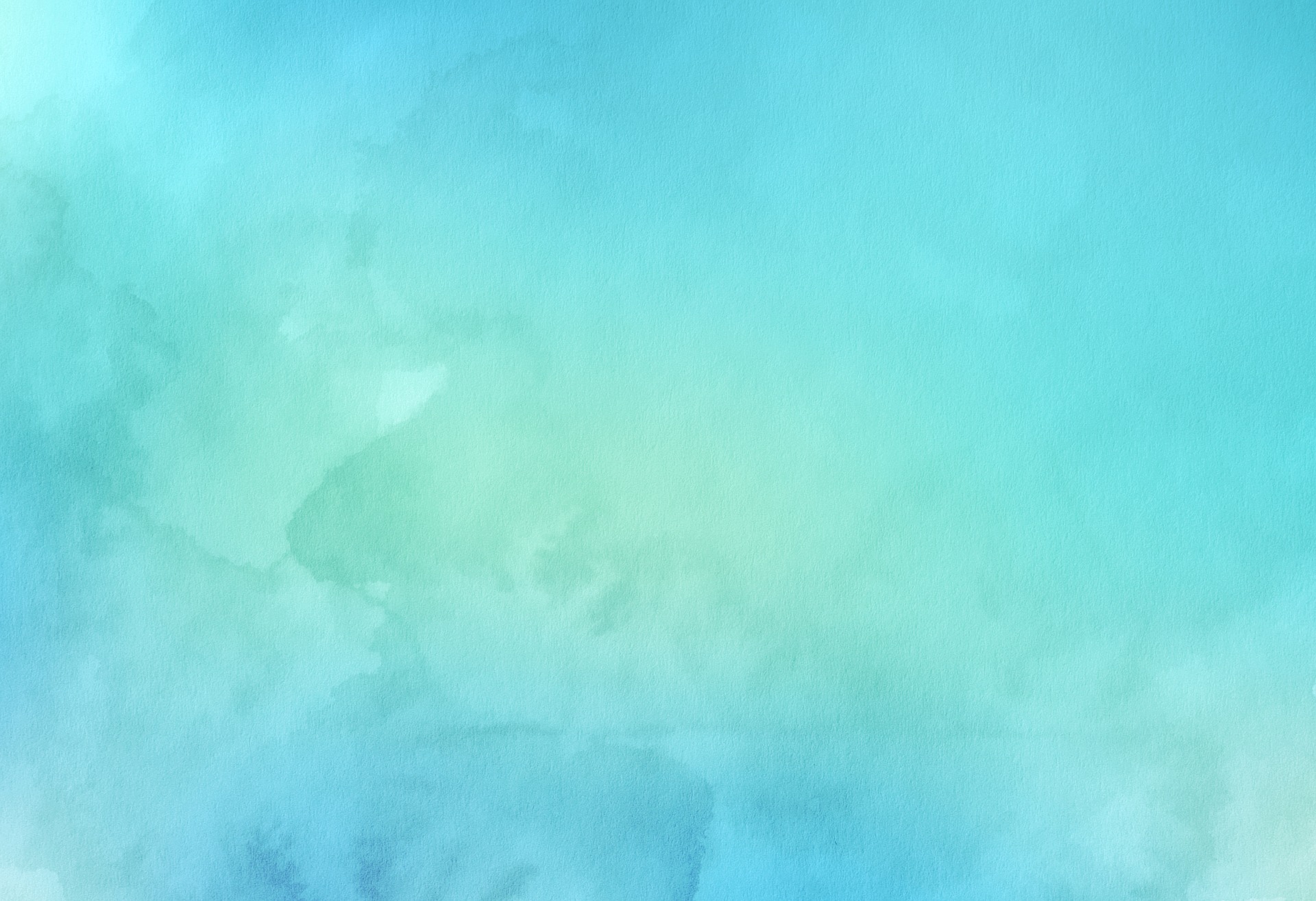 The Lies:
God won’t be there.
God is your enemy.
Hezekiah
The Truth
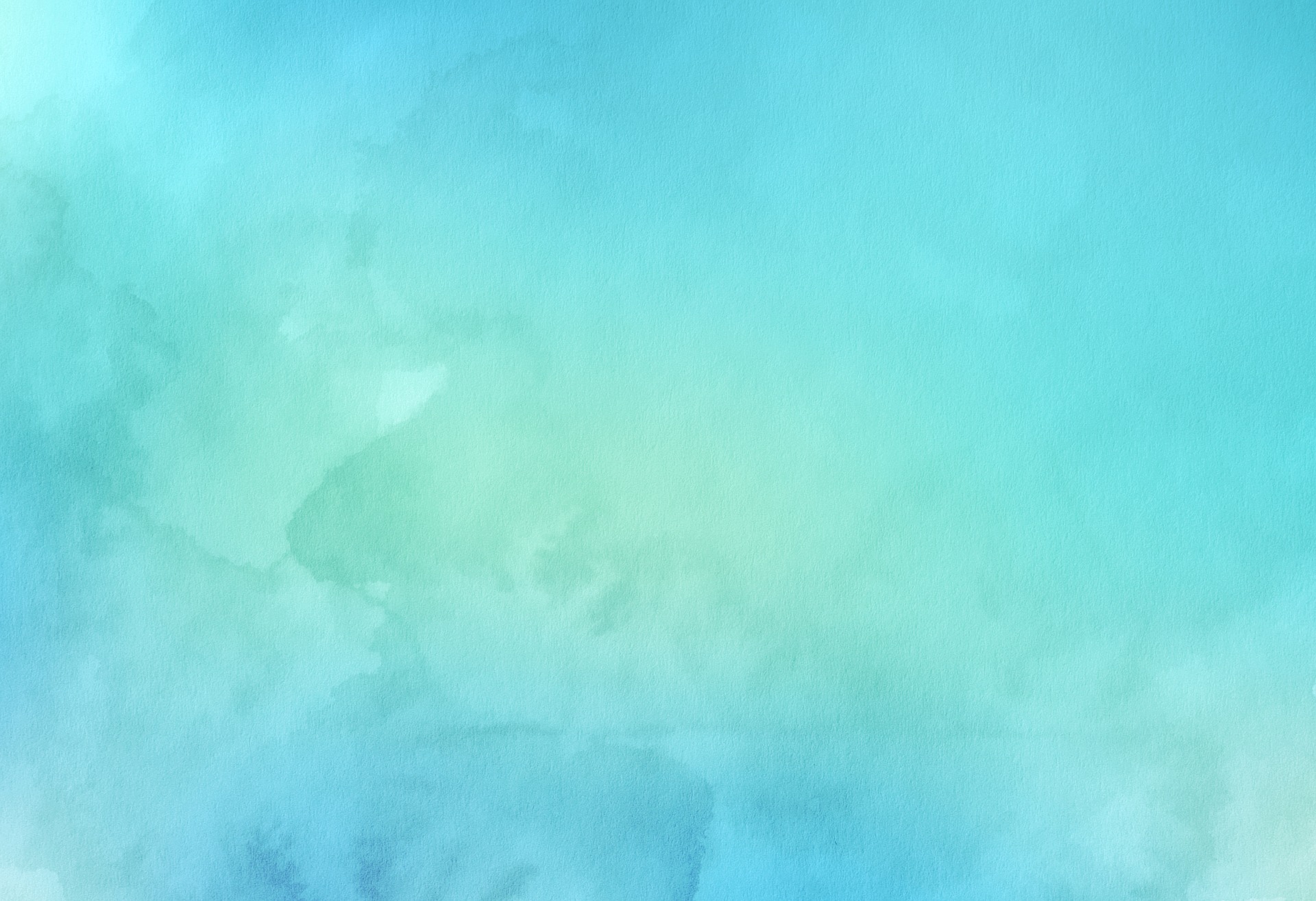 He goesto God.
God
Hezekiah
God rescues.
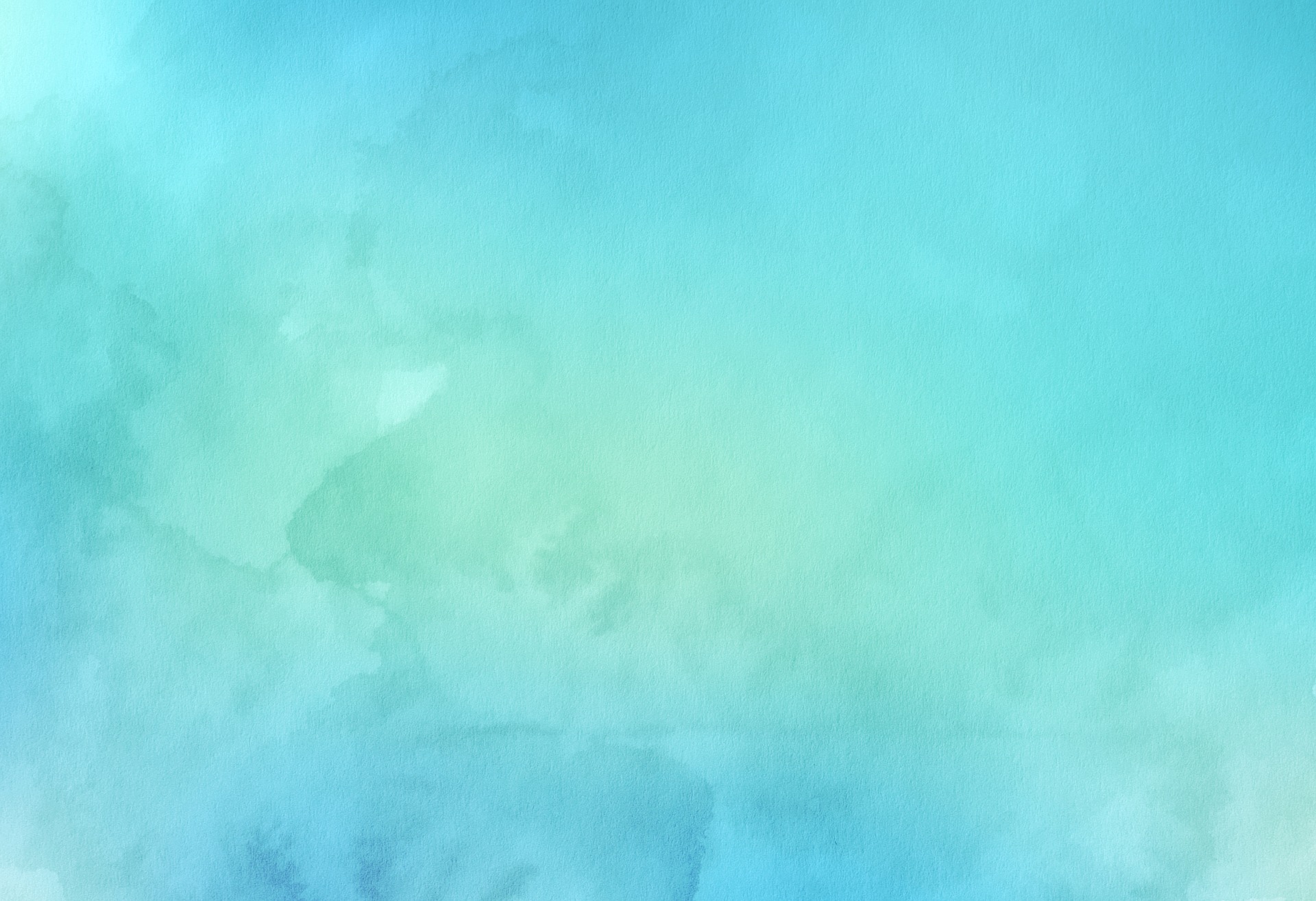 Difficult Times
Assyria Invades Again
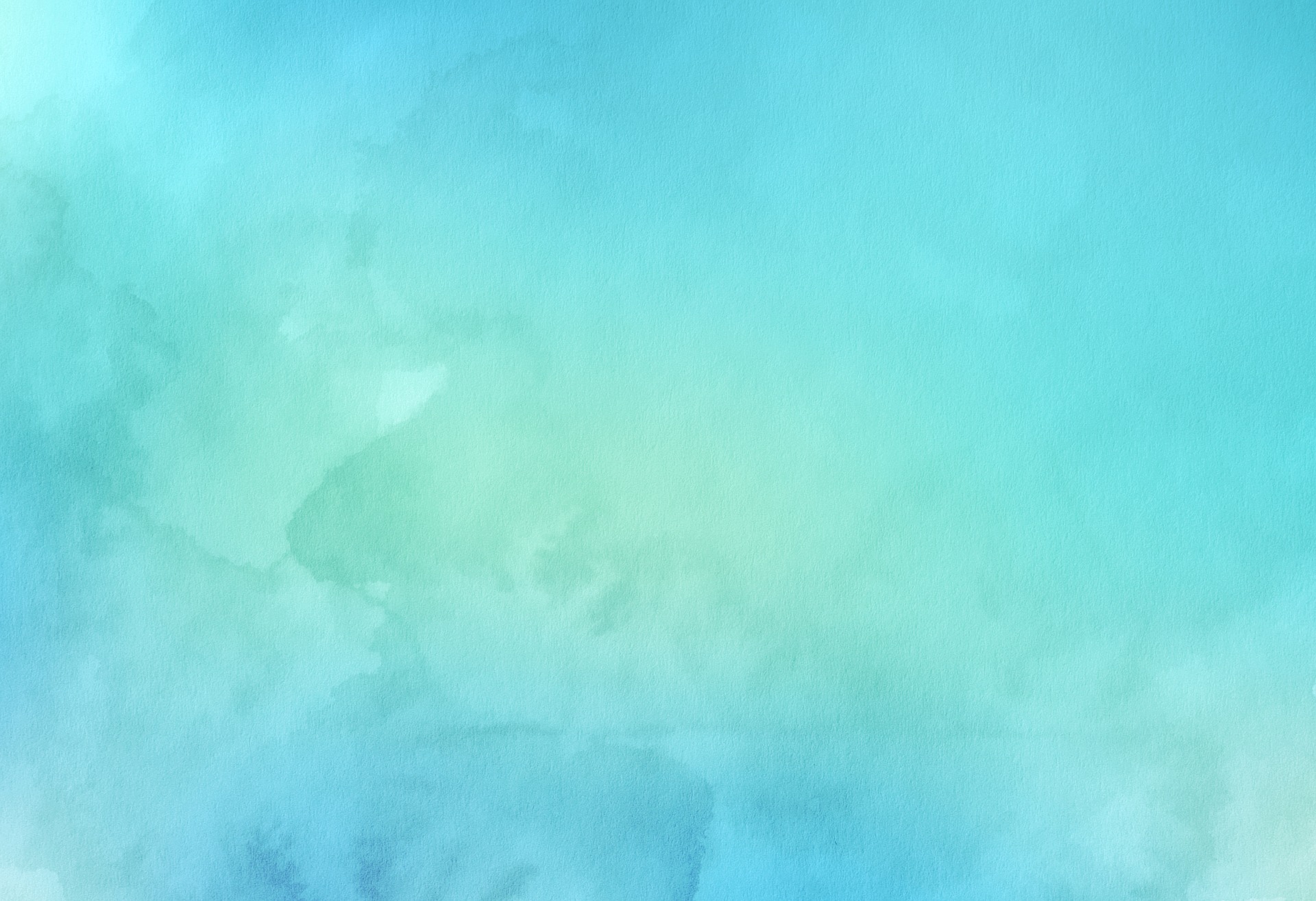 The Lies:
God has deceived you.
Hezekiah
The Truth
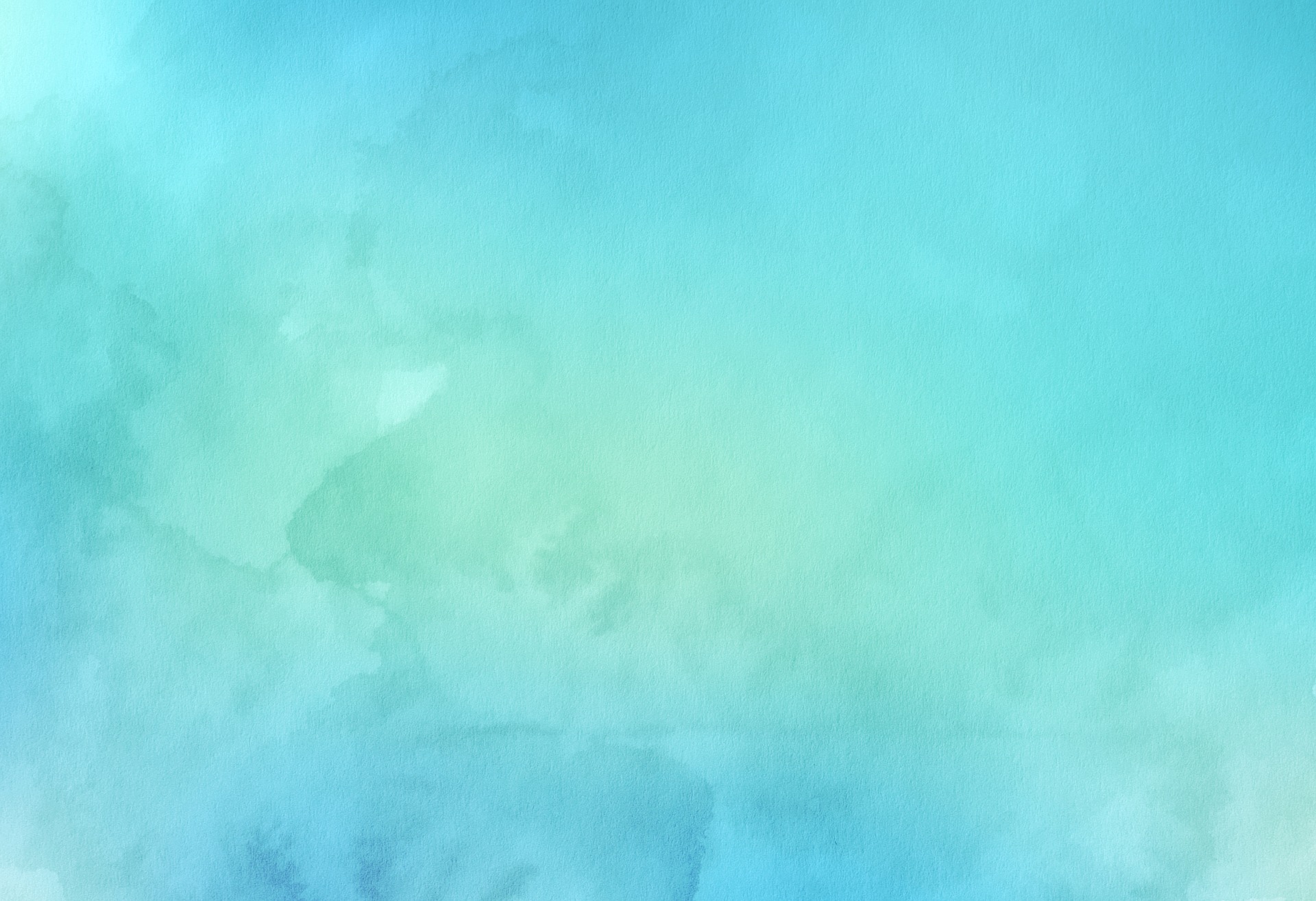 He gives it to God.
God
Hezekiah
God hears.
The Truth
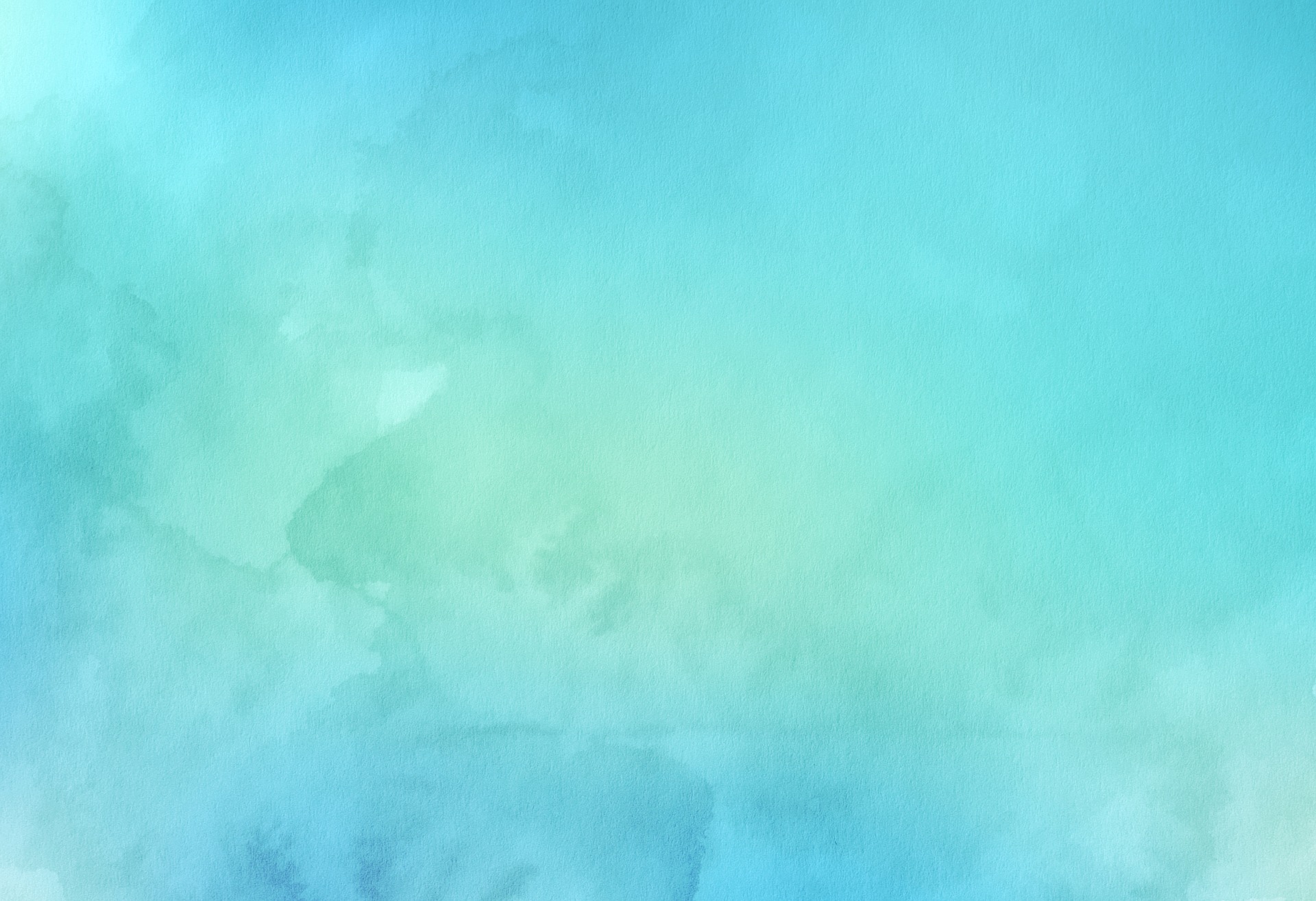 He gives it to God.
It was all a part of God’s plan.
God heard the raging.
So God acted.
God
Hezekiah
God hears.
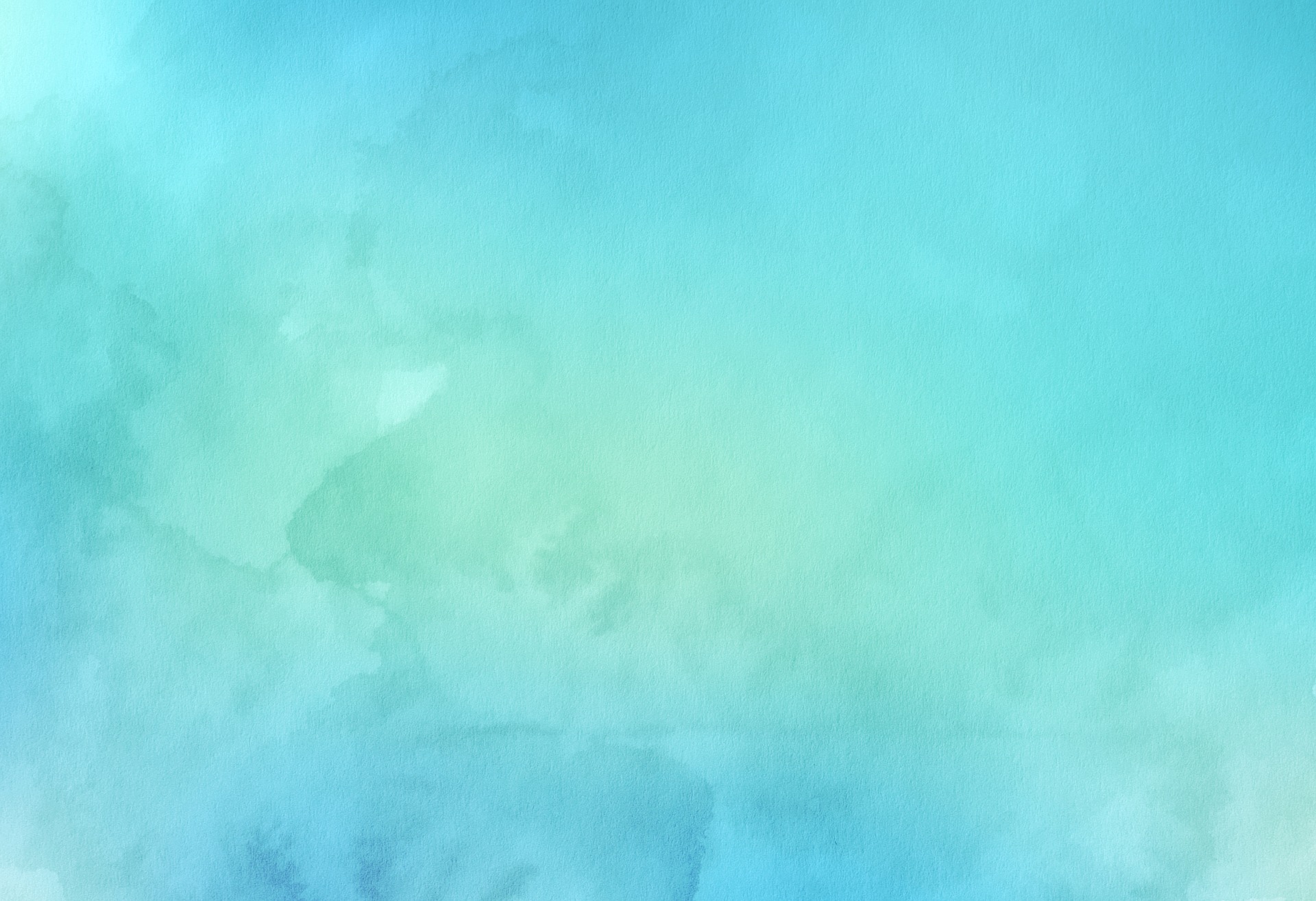 Difficult Times
Sickness
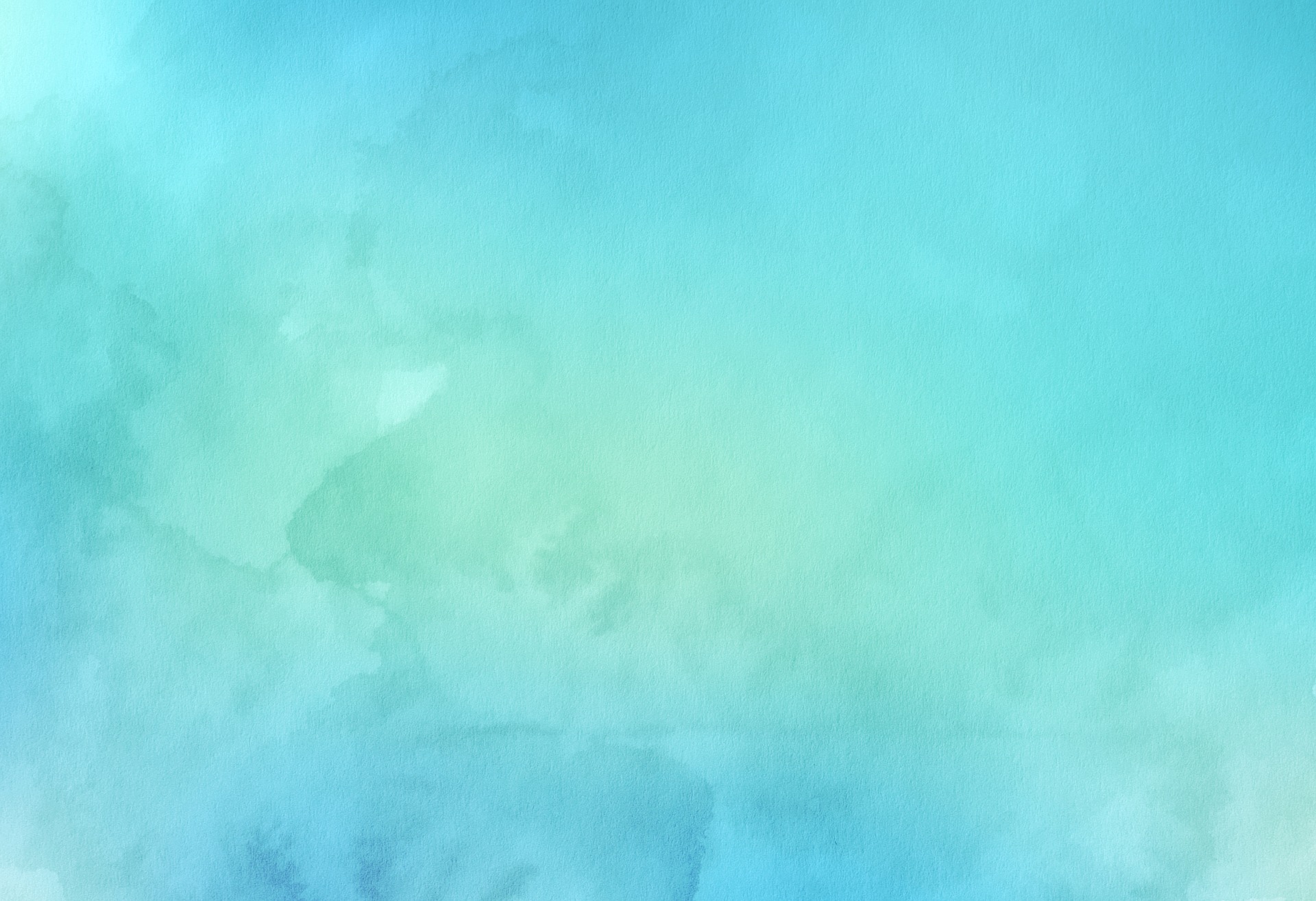 He prays
God
Hezekiah
God rescues.
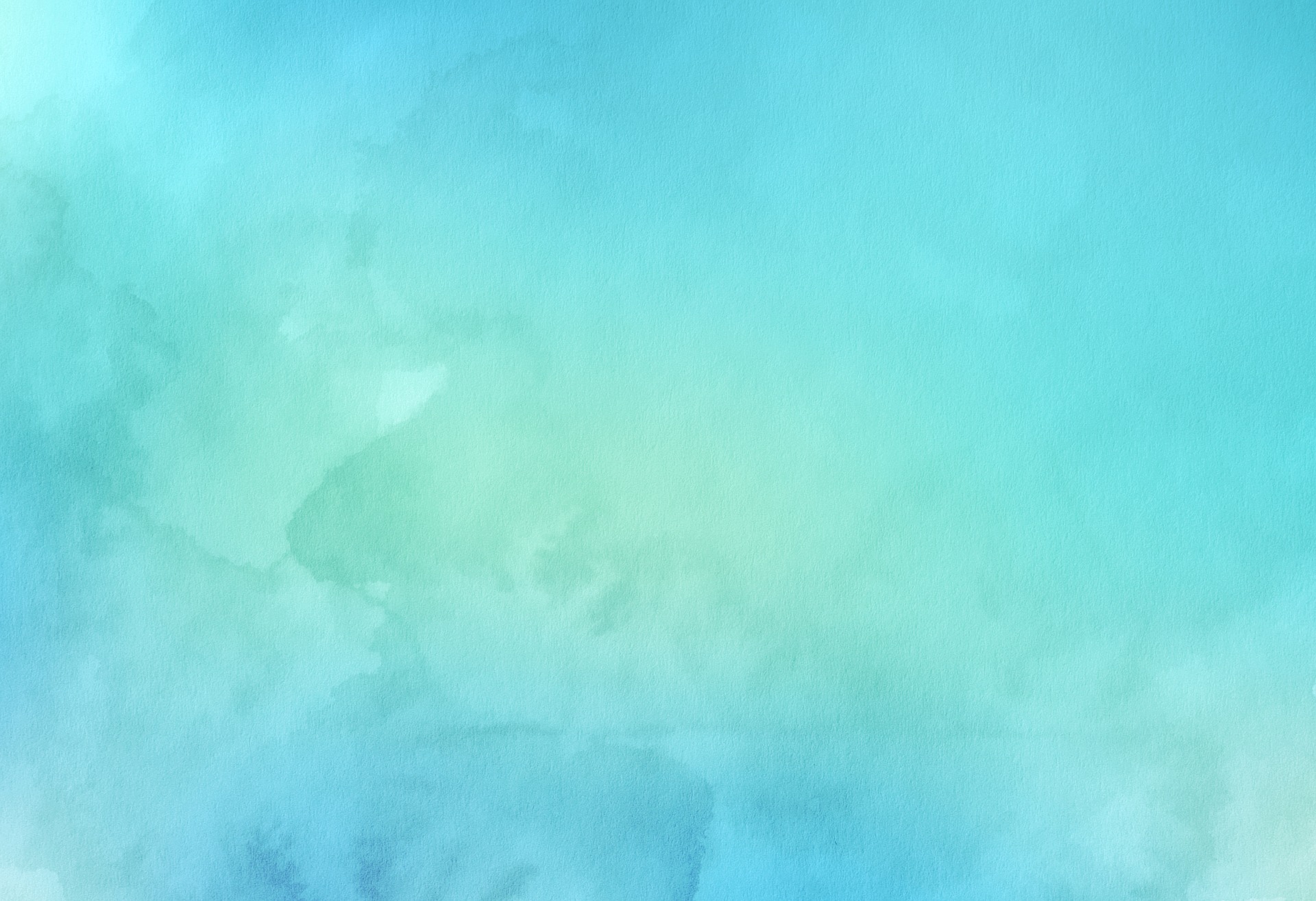 Difficult Times
Envoys
Arrive
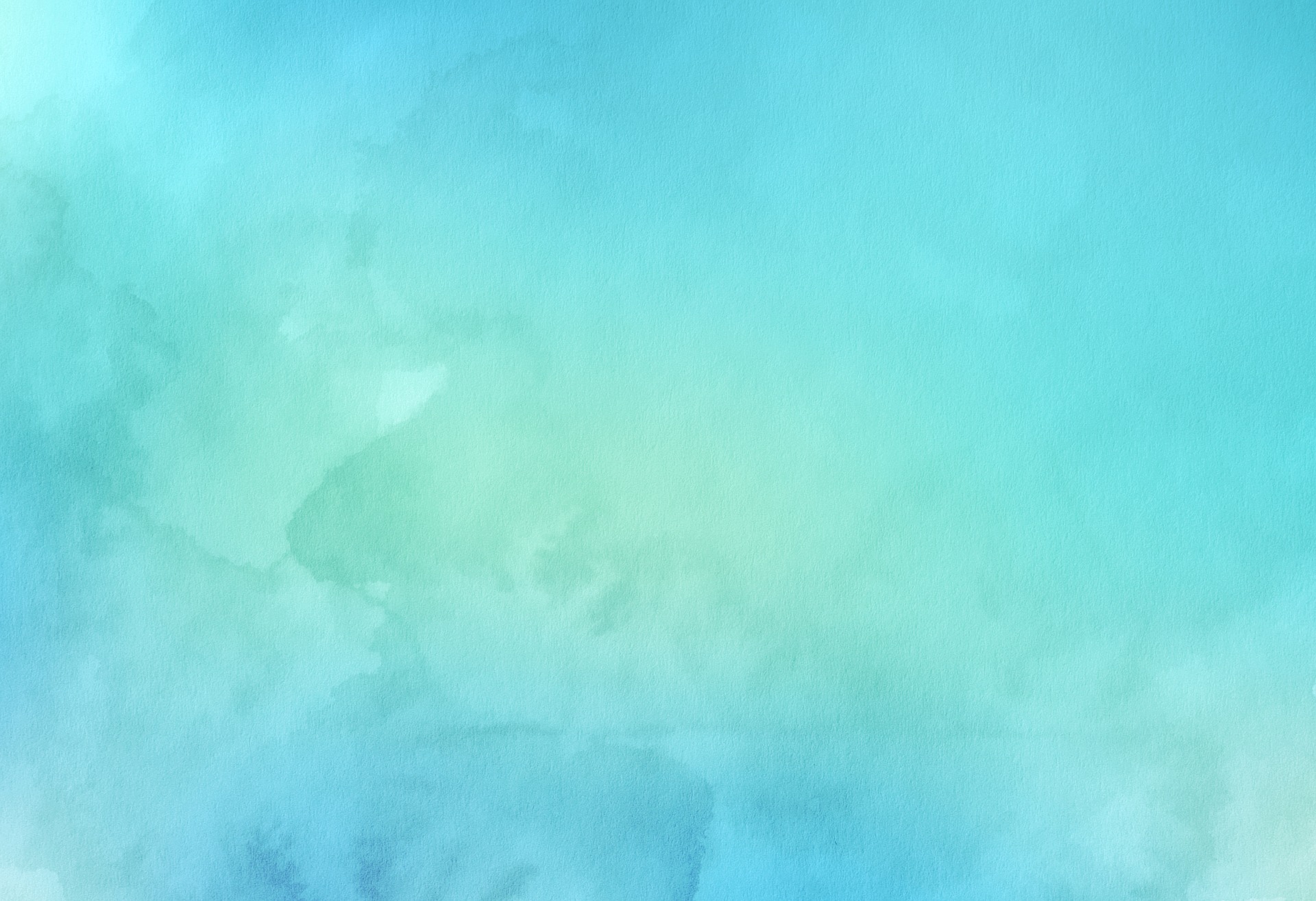 Why?
Hezekiah
Fails
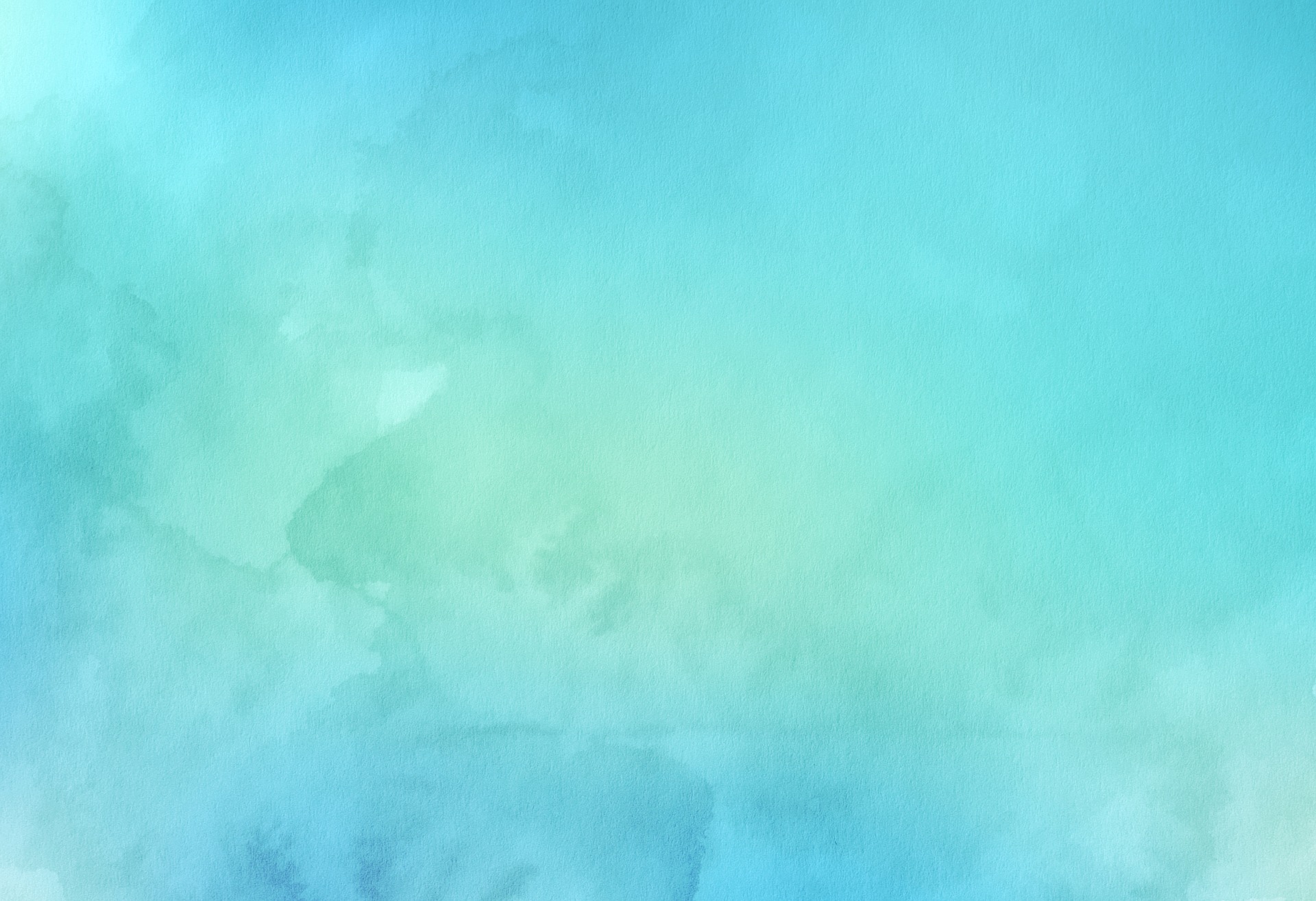 God stepped back.
Hezekiah